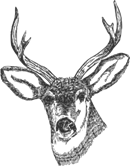 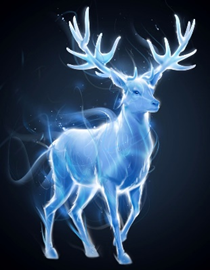 SOUTH DARLEY C.E. PRIMARY SCHOOL THEME OVERVIEW
BEST OF BRITISH? (KS1)
British Values topic – looking at democracy, Empire and values which make us British. Juniors will concentrate on the Romans – looking at a period of history which links in with so much of our culture. This involves celebrating different parts of the UK, how the Romans have impacted on us today and looking at what Romans gave us that we still use. Infants will look at the lives of British people and their significant contributions. Along with the Gunpowder plot – major event in British History. Democracy – how to protest. What is appropriate and not.
Living as Children of Light: 
Our ‘Shine’ Curriculum
School Trips:
Learning Events: 
Spelling Bee
Nativity Performance
Sporting Events
Key Vocabulary
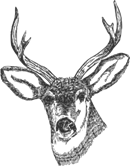 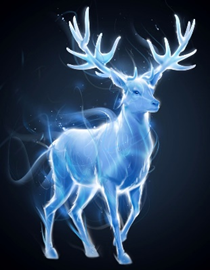 SOUTH DARLEY C.E. PRIMARY SCHOOL THEME OVERVIEW
BEST OF BRITISH? (LKS2)
British Values topic – looking at democracy, Empire and values which make us British. Juniors will concentrate on the Romans – looking at a period of history which links in with so much of our culture. This involves celebrating different parts of the UK, how the Romans have impacted on us today and looking at what Romans gave us that we still use. Infants will look at the lives of British people and their significant contributions. Along with the Gunpowder plot – major event in British History. Democracy – how to protest. What is appropriate and not.
Living as Children of Light: 
Our ‘Shine’ Curriculum
School Trips: 
Visit to Chester to look at remains and visiting excavations in the Grosvenor Museum.
Learning Events: 
Spelling Bee
Nativity Performance
Sporting Events
Key Vocabulary
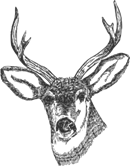 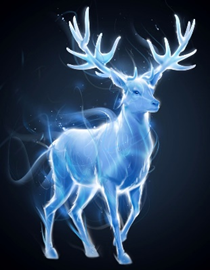 SOUTH DARLEY C.E. PRIMARY SCHOOL THEME OVERVIEW
BEST OF BRITISH? (UKS2)
British Values topic – looking at democracy, Empire and values which make us British. Juniors will concentrate on the Romans – looking at a period of history which links in with so much of our culture. This involves celebrating different parts of the UK, how the Romans have impacted on us today and looking at what Romans gave us that we still use. Infants will look at the lives of British people and their significant contributions. Along with the Gunpowder plot – major event in British History. Democracy – how to protest. What is appropriate and not.
Living as Children of Light: 
Our ‘Shine’ Curriculum
School Trips: 
Visit to Chester to look at remains and visiting excavations in the Grosvenor Museum.
Learning Events: 
Spelling Bee
Nativity Performance
Sporting Events
Key Vocabulary